Ribosome exit tunnel electrostatics
Marc Joiret1,, Francesca Rapino2, Pierre Close2, Liesbet Geris1
1Biomechanics Research Unit, GIGA In Silico Medicine, Liege University, Belgium; 
²Cancer Signaling, GIGA Stem Cells, Liege University, Belgium
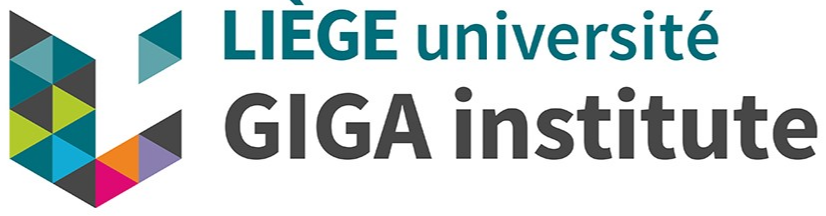 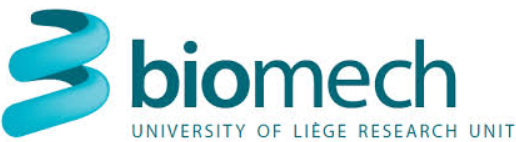 INTRODUCTION
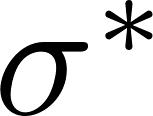 MATERIALS & METHODS
Ribosome large subunit X-Ray crystallography data mining :
Our approach is to 2D map the charged groups (phosphate moieties of 23S/28S rRNA) on the idealized cylindrical surface and 
      conical surface of the ribosome exit tunnel (+ charged aa residues)
Specifically, we calculate the bare surface charge densities
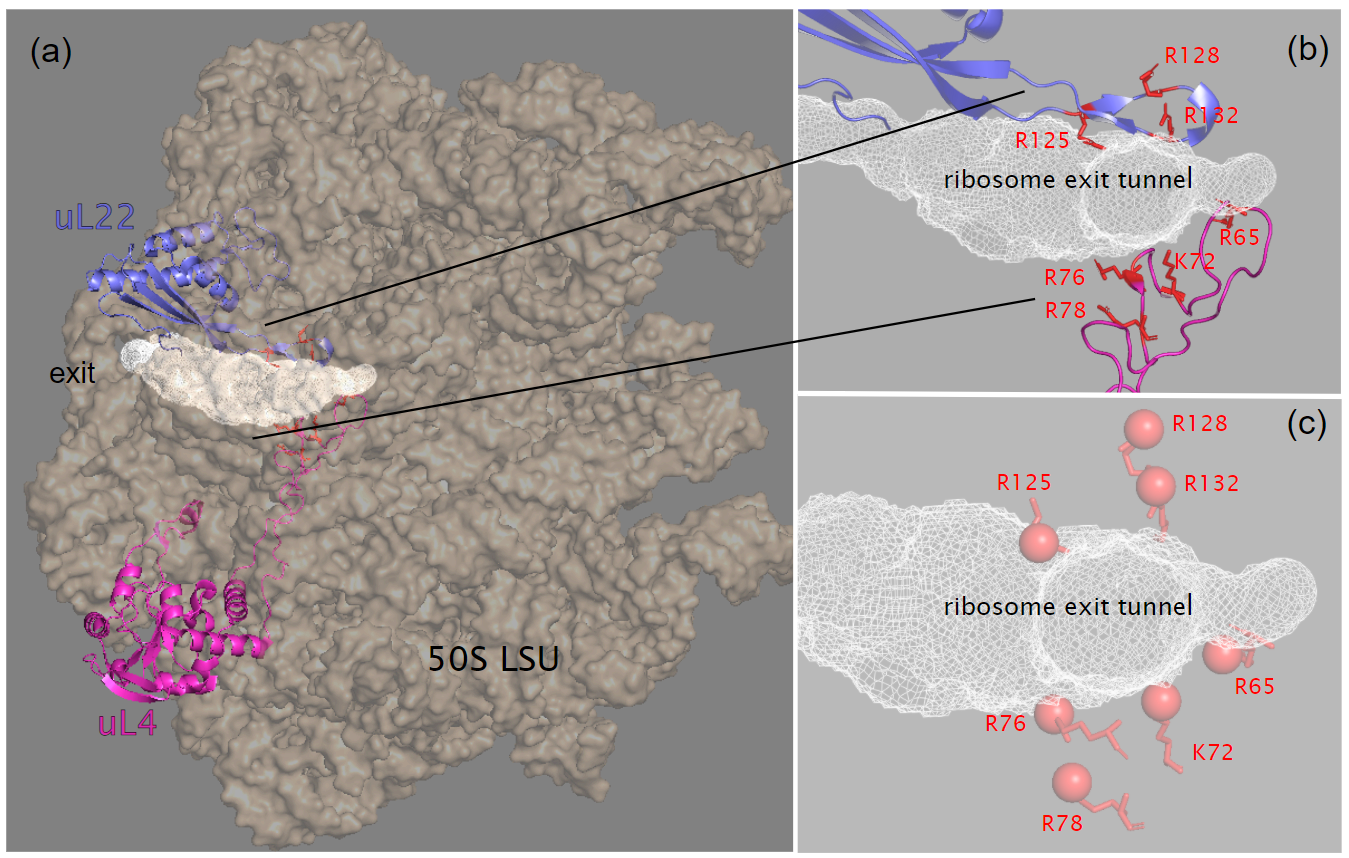 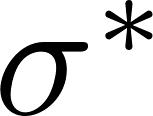 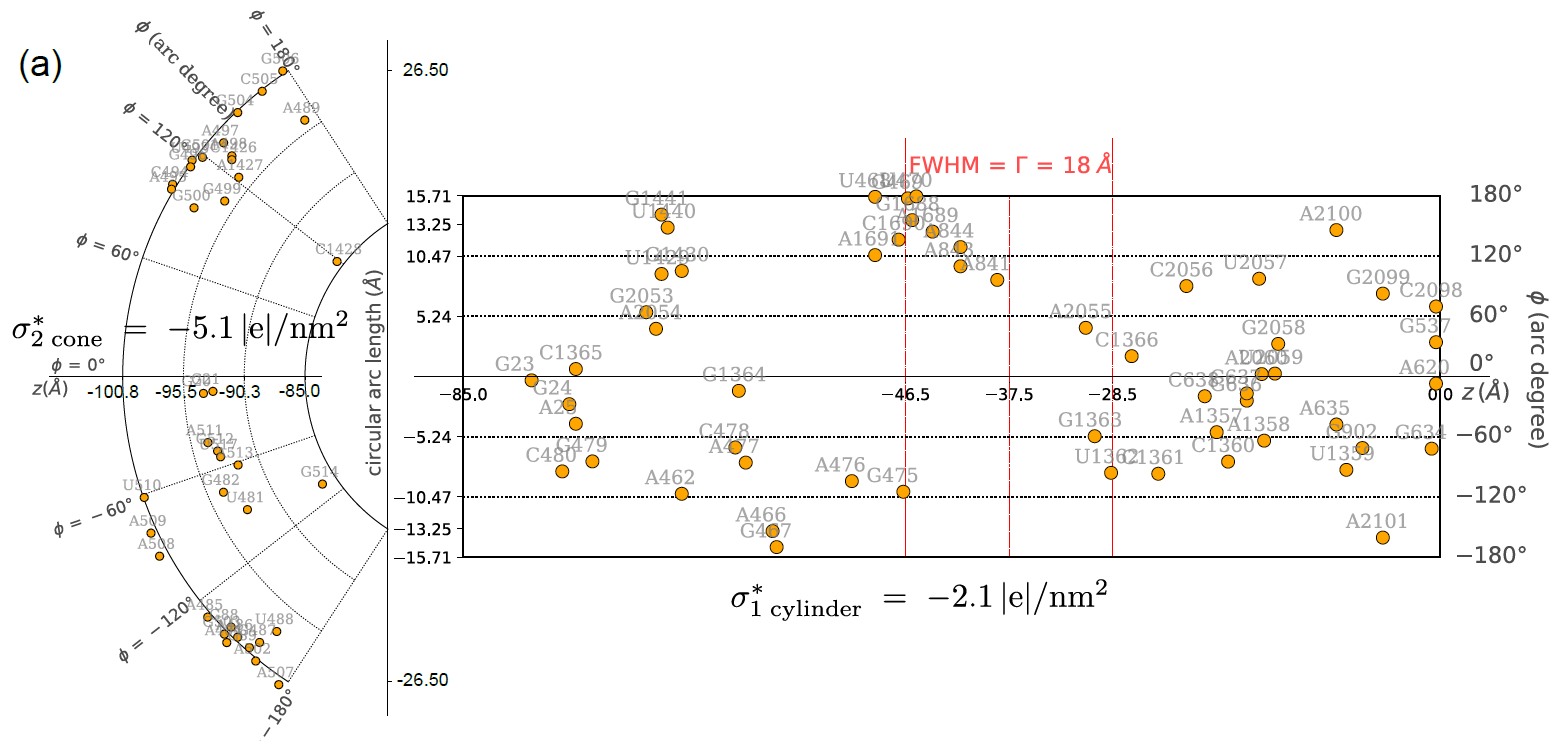 Mapping the phosphate moieties 
(orange disks) on the tunnel surface
Mapping and counting charged 
aa residues at constriction site
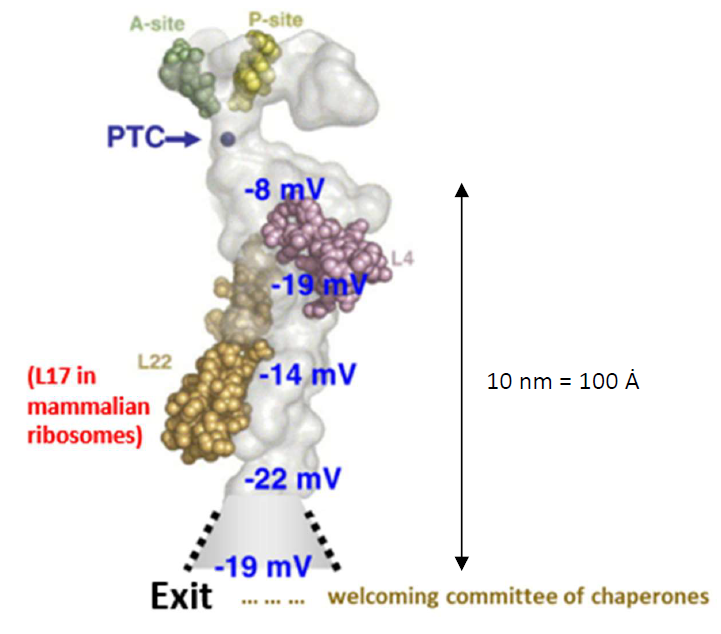 Ribosome exit tunnel [5, 6]
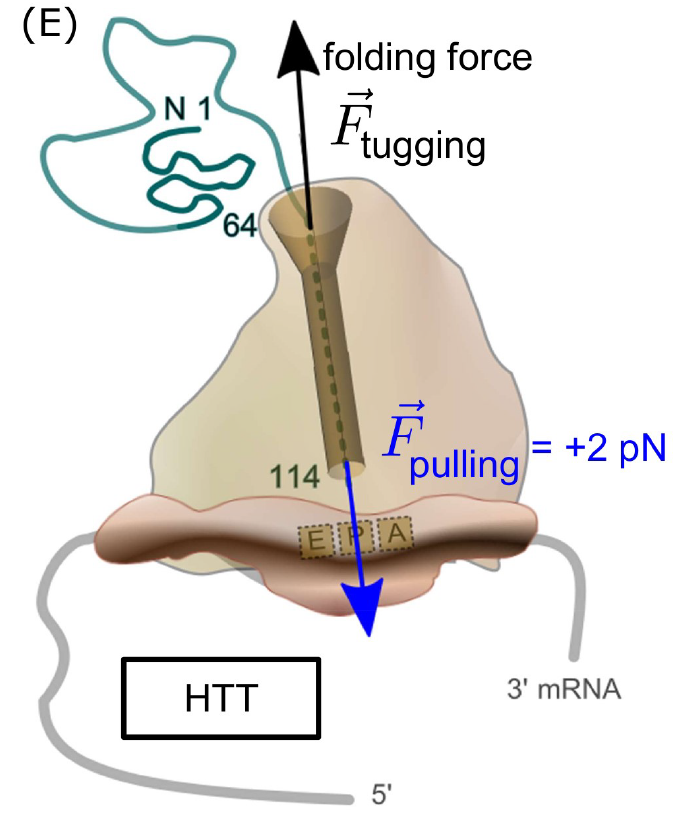 Electrostatic potential model of ribosome exit tunnel and axial forces profile
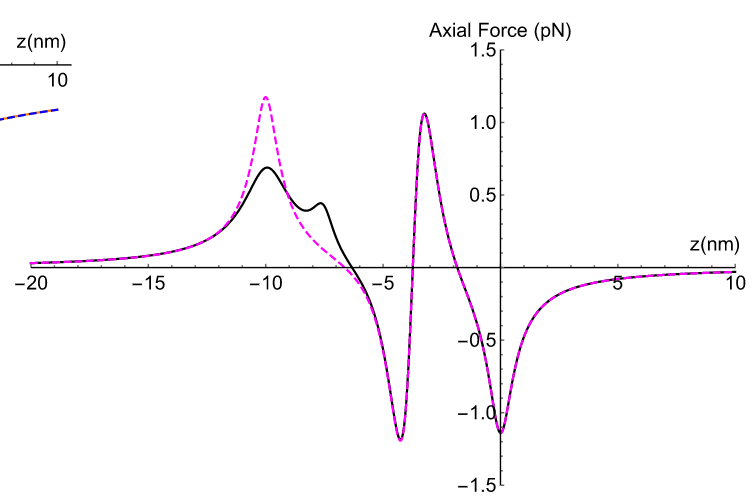 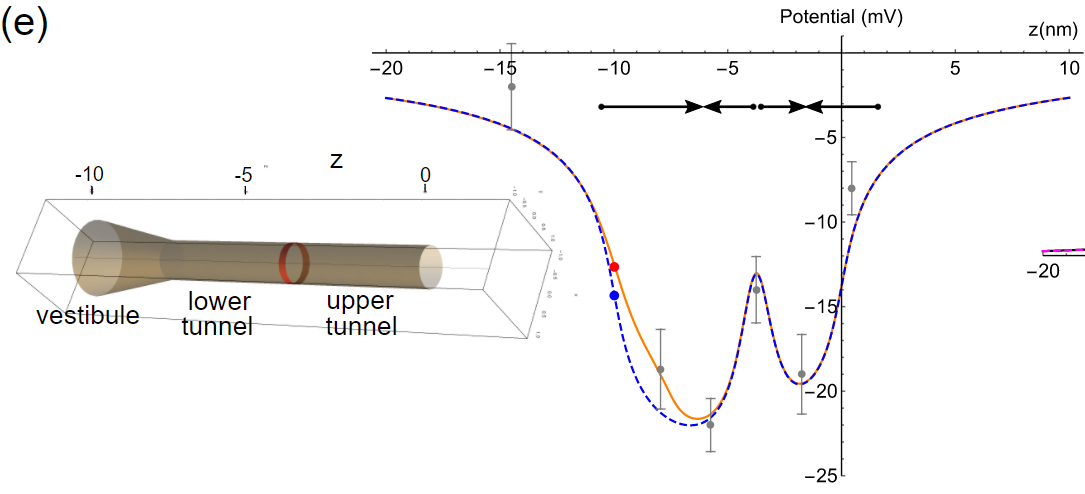 RESULTS AND PERSPECTIVES
Biophysics :
There is a strong electrostatic screening in the tunnel inner wall due to water molecules (not mobile ions) best modelled by the Gouy-Chapman screening theory.
The modelling of the tunnel with idealized shapes, phenomenological parameters              and Gouy-Chapman screening length correctly capture the observed electrostatic potential.
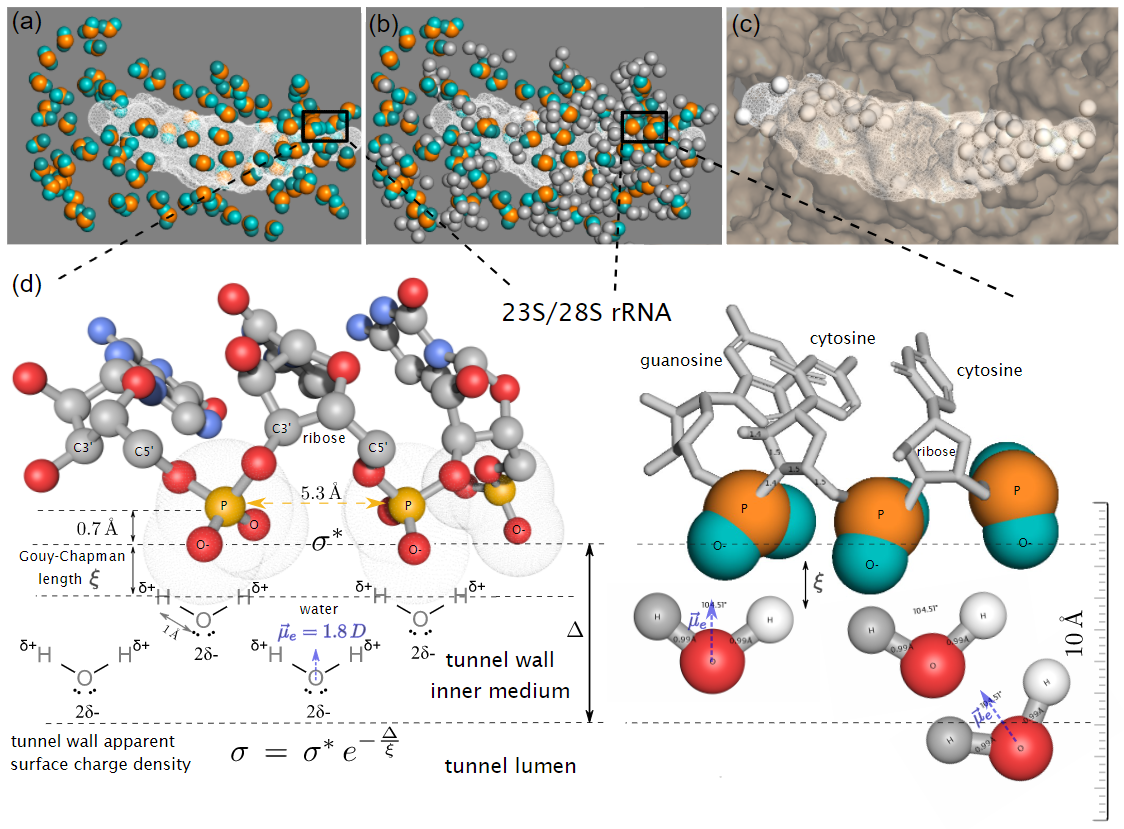 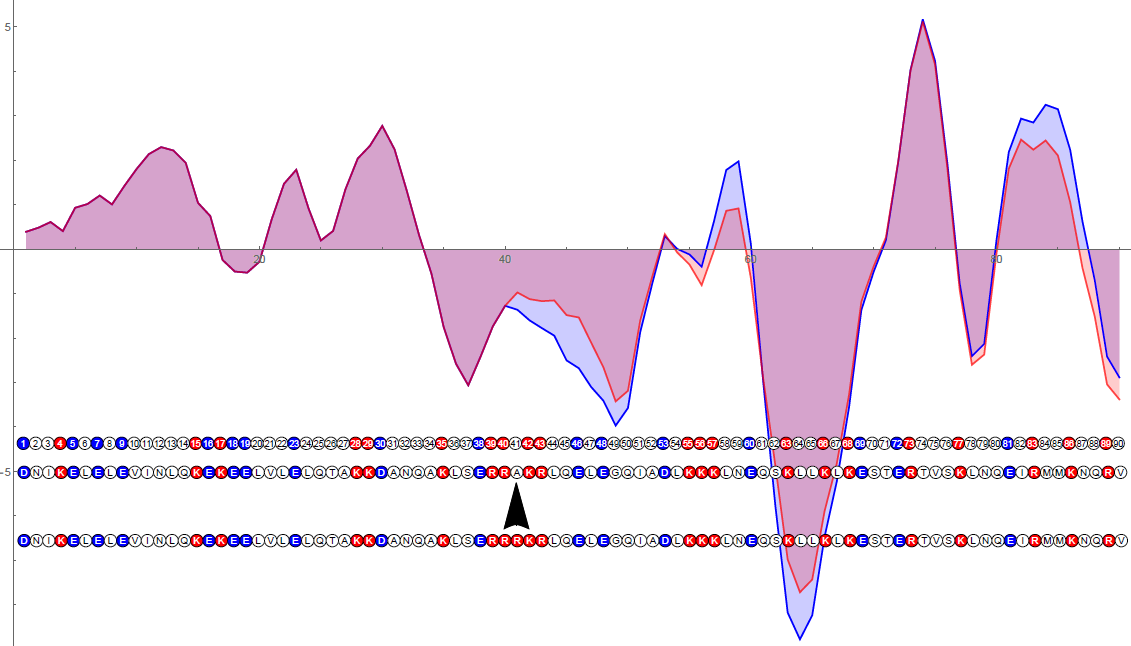 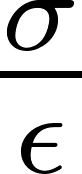 Axial forces (pN) profile on nascent peptide as a function of residue position at the PTC
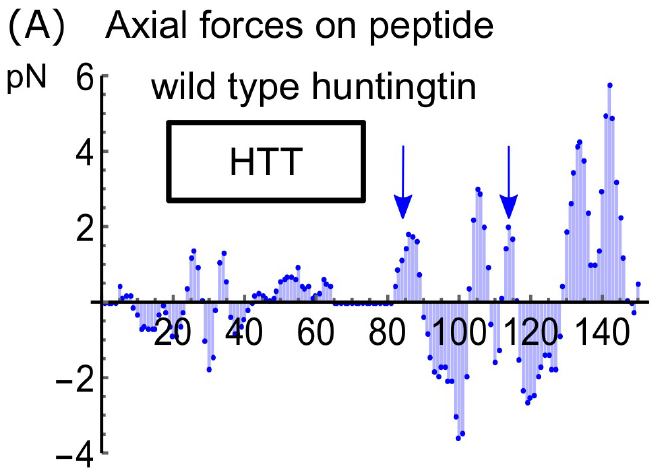 Computational Biology Perspectives : 

The ribosome exit tunnel electrostatic interaction model will refine TASEP, improve protein elongation rate prediction, provide better fitting to protein relative expression abundance levels and RiboSeq data results and shed light on co-translational folding.
CONTACT
REFERENCES
GIGA in silico medicine, Université de Liège 
M. Joiret: marc.joiret@uliege.be ;      L. Geris: liesbet.geris@uliege.be  ;       http://www.biomech.ulg.ac.be/
[1] Charneski et al, 2013, PLoS Biol, 11(3) [2] Rapino et al, 2021, Nature Communications, 558 [3] Zur&Tuller, 2016, Nucl. Acid Res., 44(19) [4] Sharma et al., 2018, Phys. Rev. E; 97 [5] Voss et al., 2006, J. Mol. Biol., 360(4)  [6] Lu et al, 2007, J. Mol. Biol., 371(5)
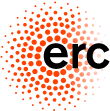 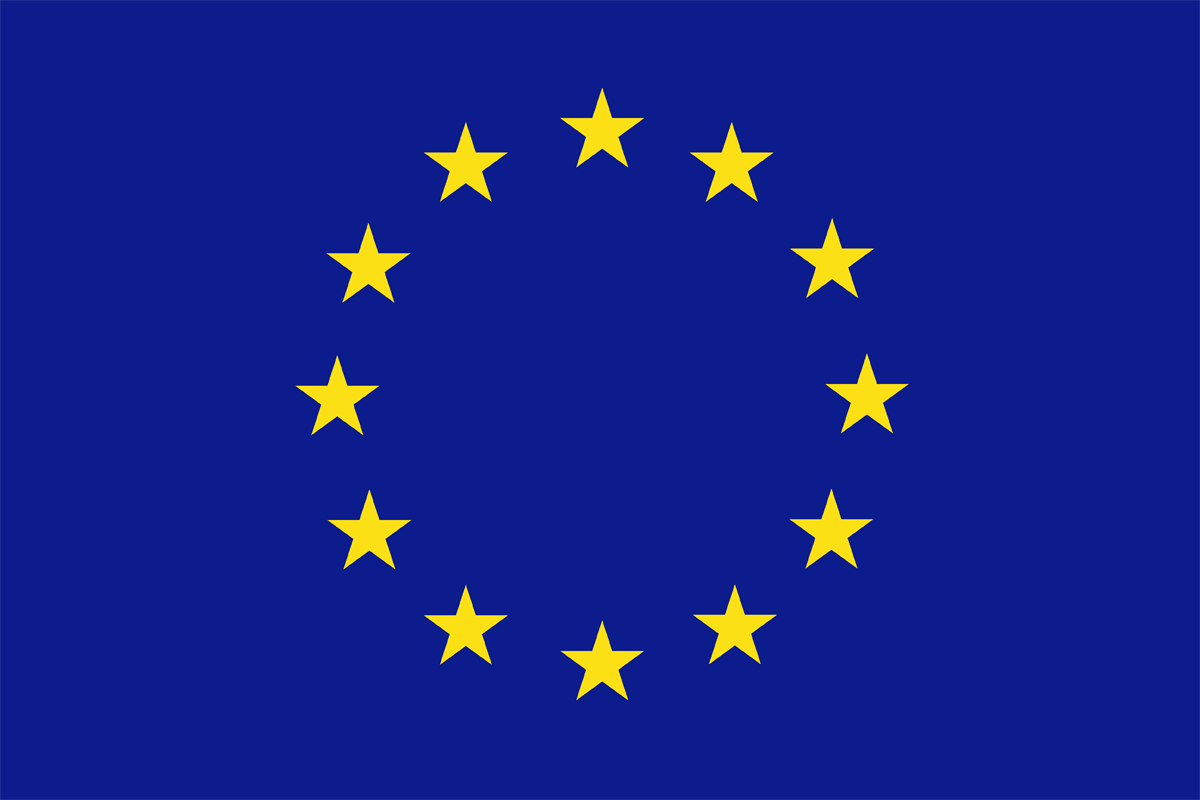 This poster was presented in the Protein Synthesis and Translational Control conference at EMBO, Heidelberg, 7-10 September 2021. We acknowledge the FNRS-FWO EOS grant n° 30480119 (Join-t-against-Osteoarthritis) and the European Research Council under the European Union's Horizon 2020 Framework Program (H2020/2014-2020) /ERC grant agreement n°772418 (INSITE).
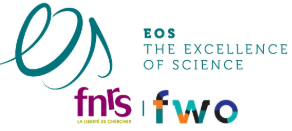